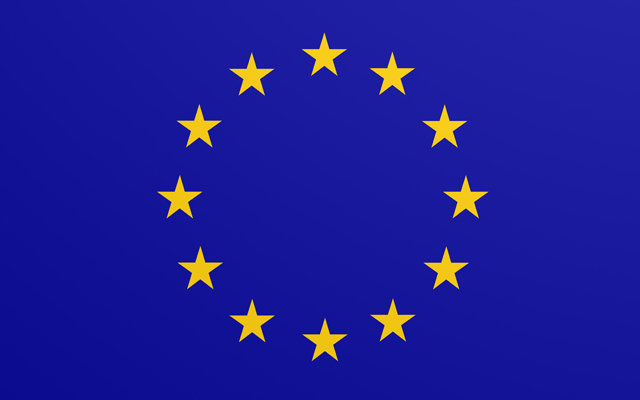 Erasmus
Svrha i uvjeti uvođenja eura
Napravio : Morvai Regina
Euro
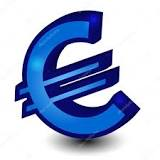 2002.
Znak
8 vrsta novčića
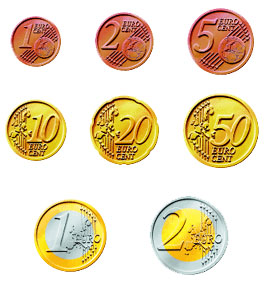 7 novčanica
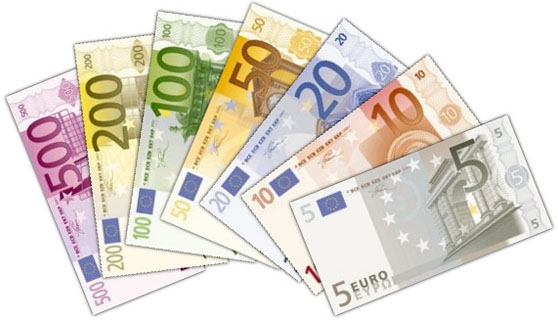 Svrha uvoda
Snažnija prisutnost EU
Stabilne cijene
Euro kao simbol
Više mogućnosti
Više integriranih financijskih tržišta
Ekonomska stabilnost
UvJeti
Kamatna stopa 6%
Stopa inflacije <manje od 1,5%
ERM
Godišnji proračunski deficit <  (manje od) 3% BDP-a,Javni dug <(manje od) 60% BDP-a